Урок обучения грамоте.
Кто внимательный?
Назовите что изображено на рисунках. Какой одинаковый звук в словах?
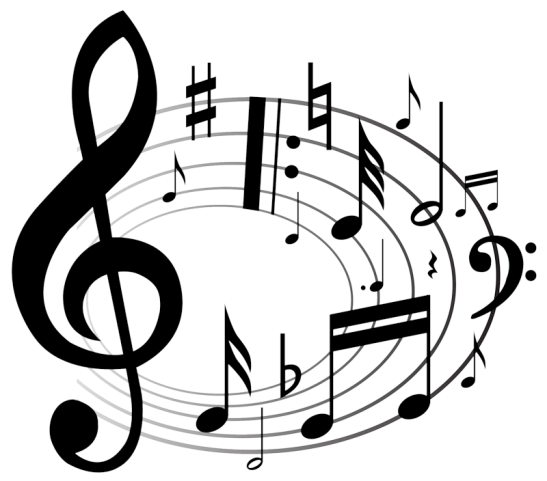 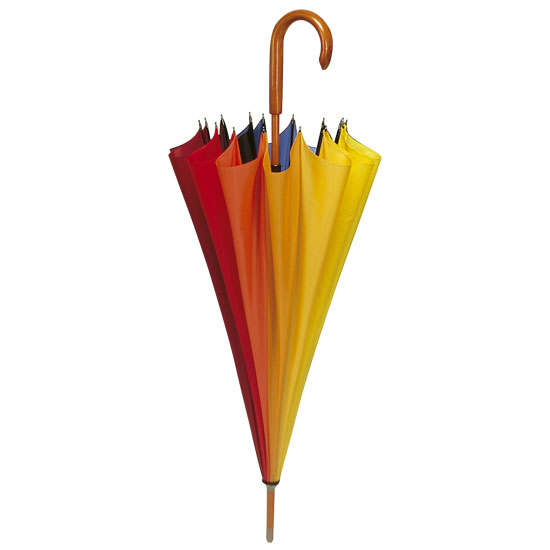 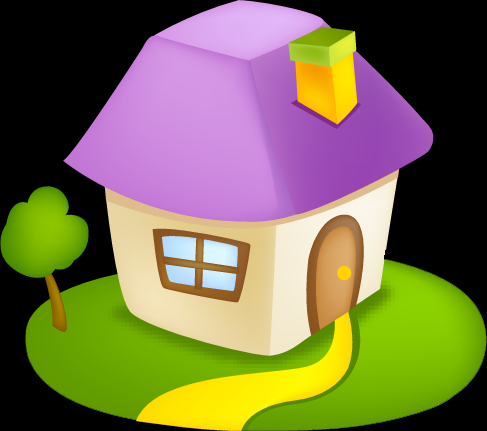 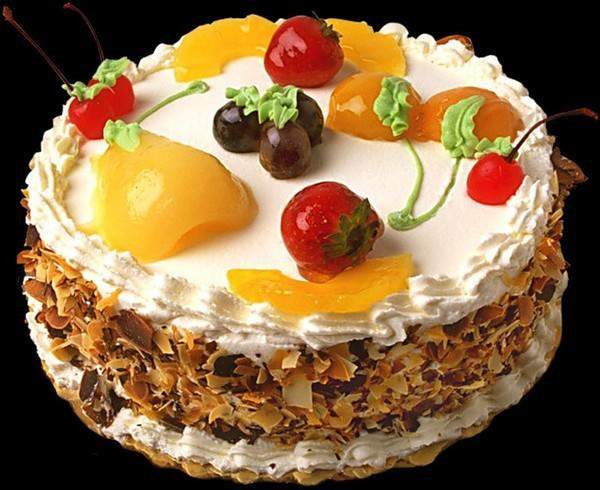 Тема:Звук [о]. Буквы О,о.
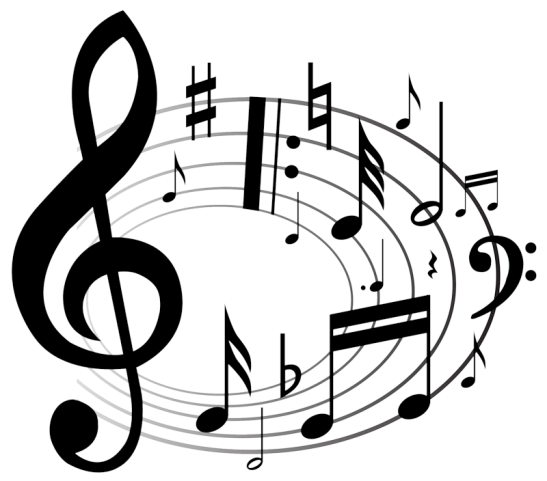 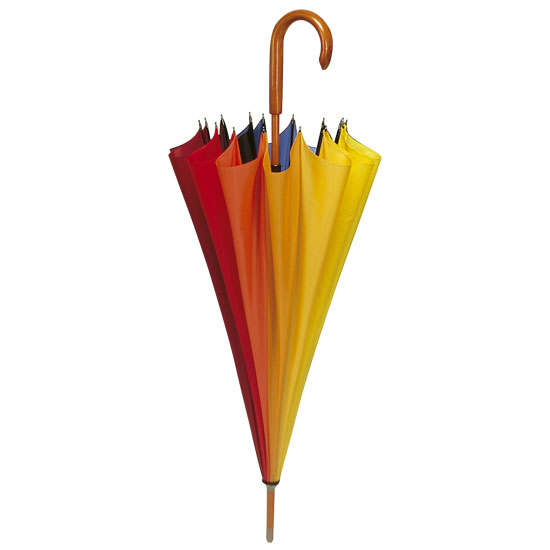 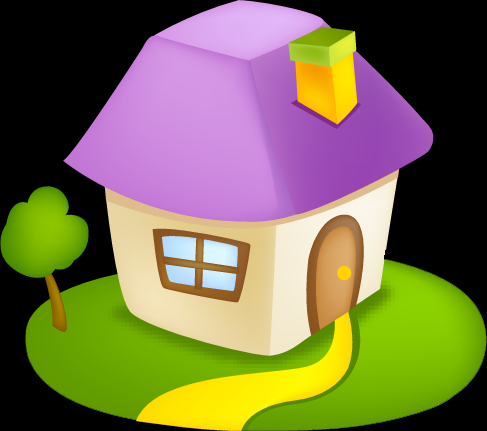 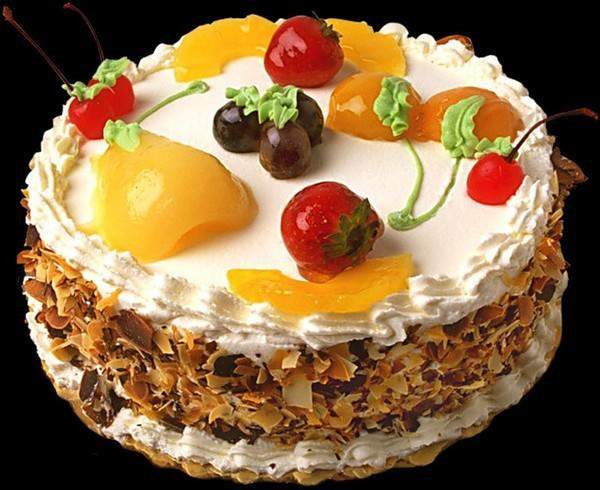 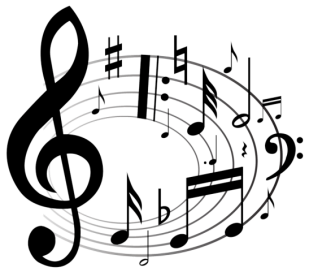 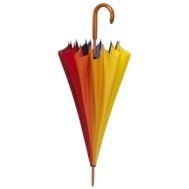 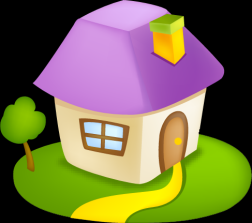 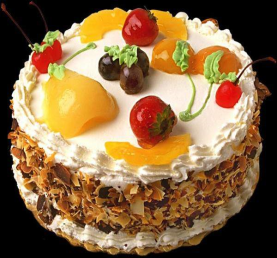 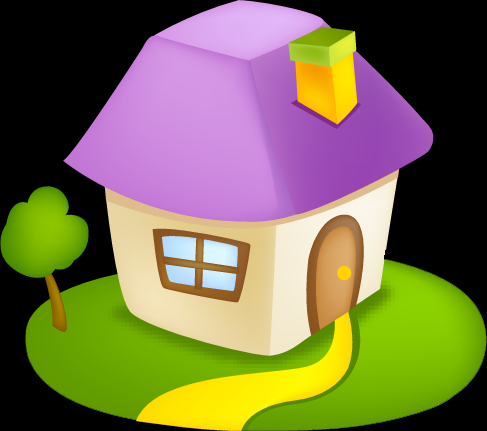 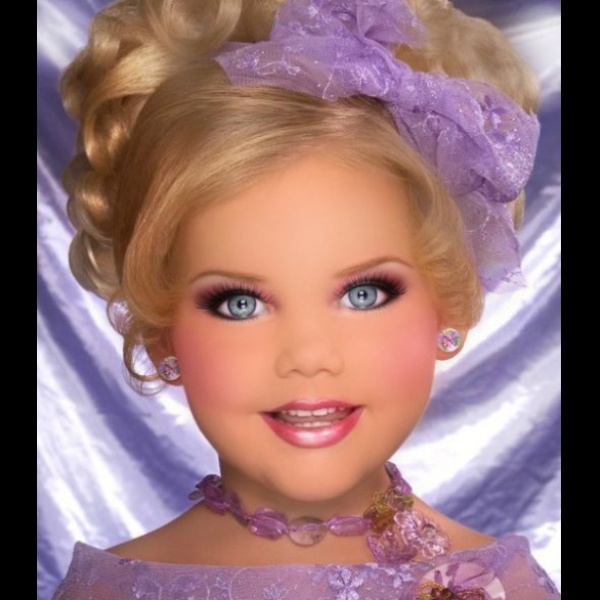 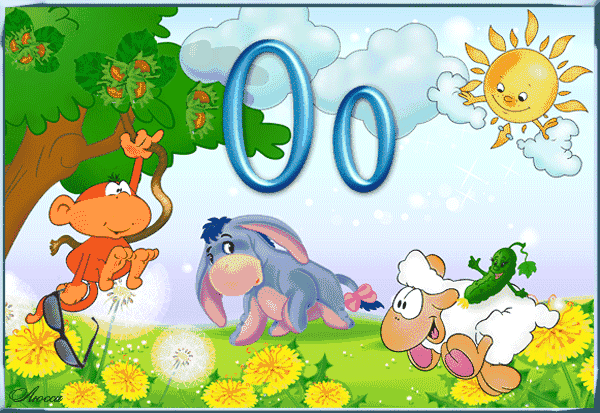 На что похожа буква О
Посмотри на колесо –
И увидишь букву О.



В старом дереве дупло
 Ну совсем как буква О.
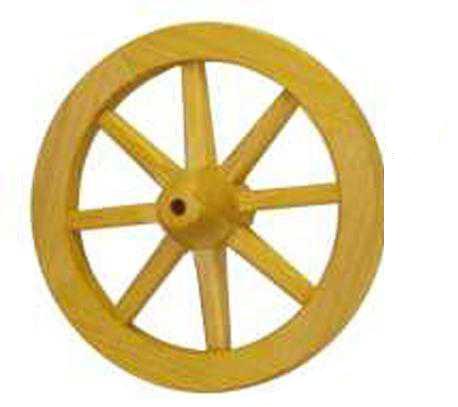 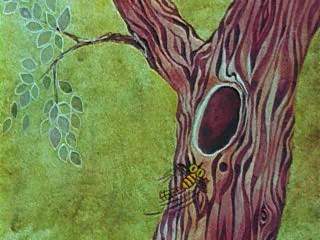 О – как обруч, захочу –
По дороге покачу.
Обруч на арене вспыхнет.
Тигр в огонь отважно прыгнет.
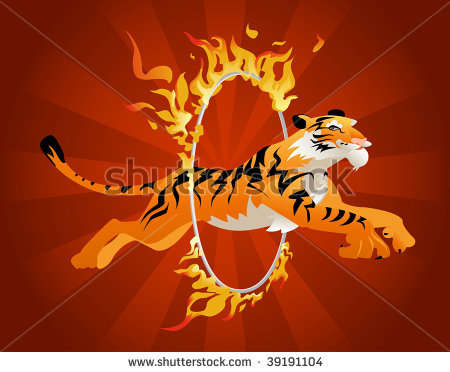 Буква О всегда стоялаКруглая, нормальная.Спать легла – бока помялаИ теперь овальная.
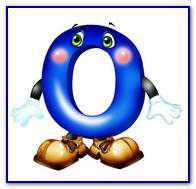 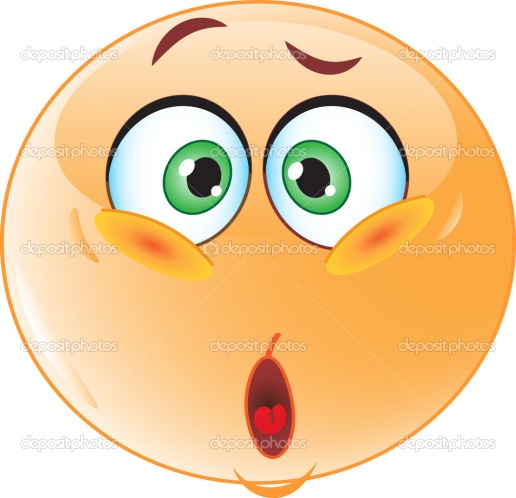 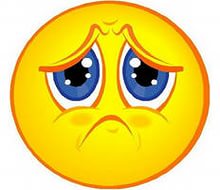 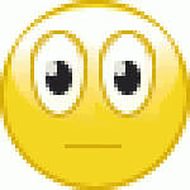 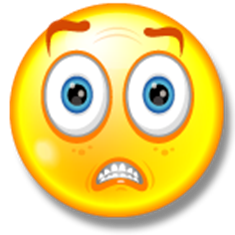 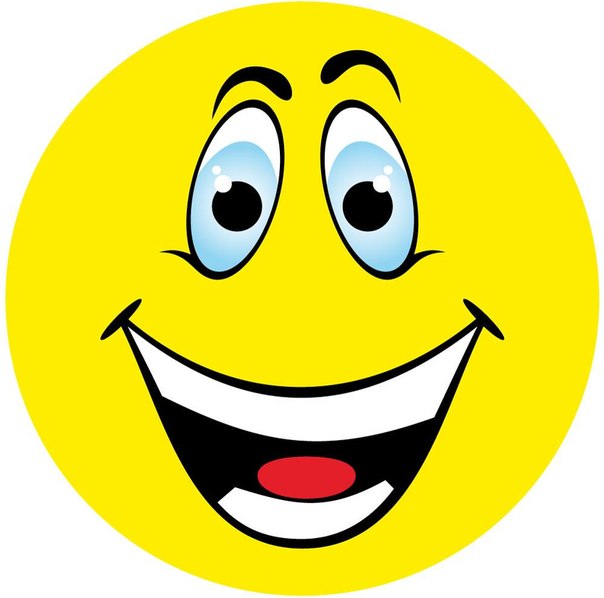 Доскажи словечко.
Шубу теплую в колечках
Носит тихая… 

Капли солнца спозаранку 
Появились на полянке. 
Это в жёлтый сарафанчик 
Нарядился …

Хоть он совсем не хрупкий,
А спрятался в скорлупку.
Заглянешь в серединку,
Увидишь сердцевинку.
Из плодов он твёрже всех.
Называется ....
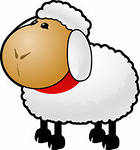 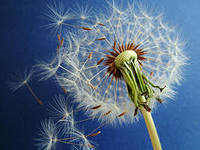 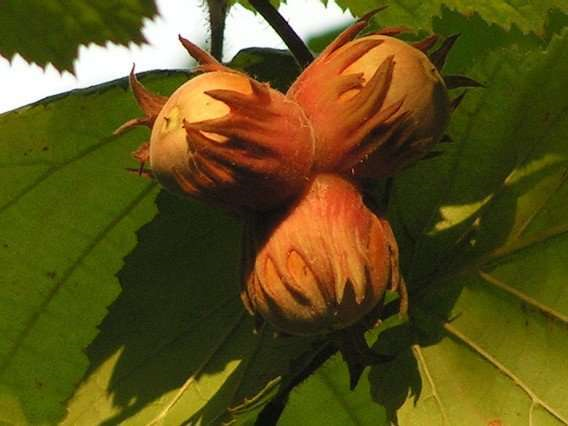 Апельсины и бананыОчень любят…
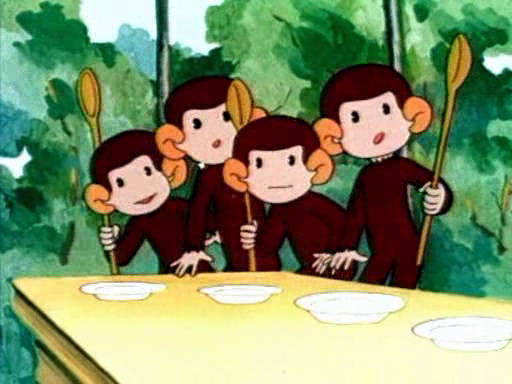 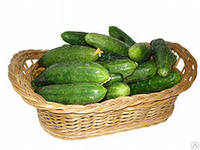 Летом в огороде – свежие, зеленые,
А зимою в бочке – желтые, соленые.
Отгадайте, молодцы,Как зовут нас?.
И г р а  «Буква потерялась»
.сы
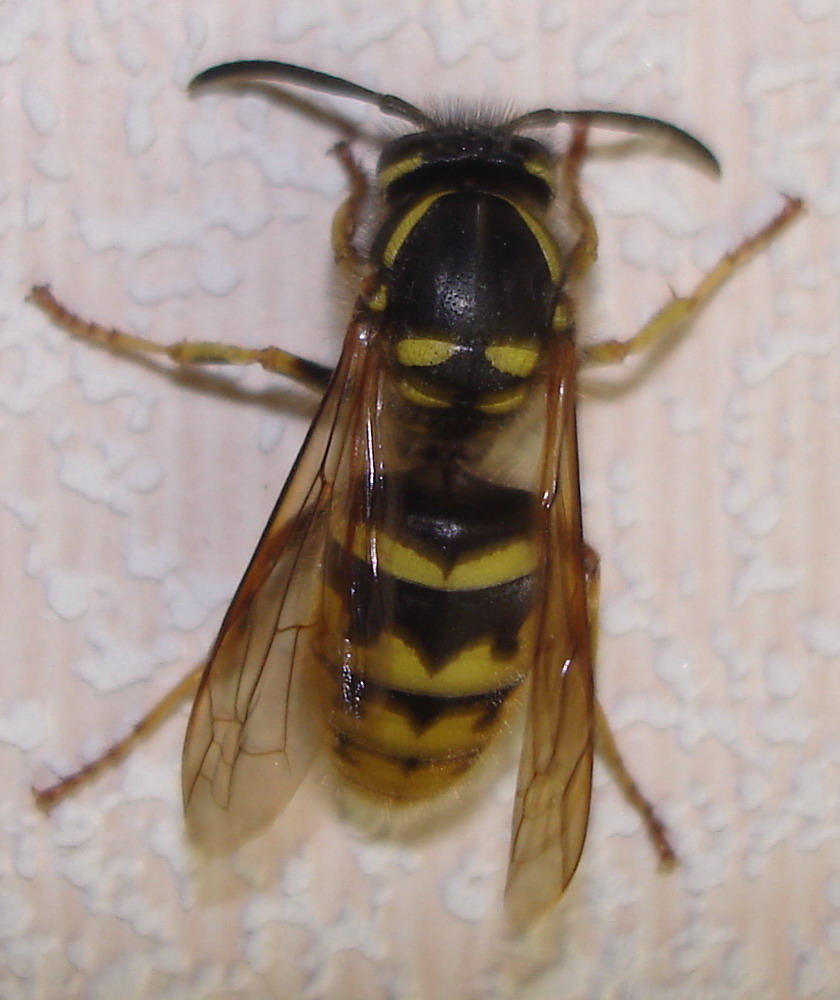 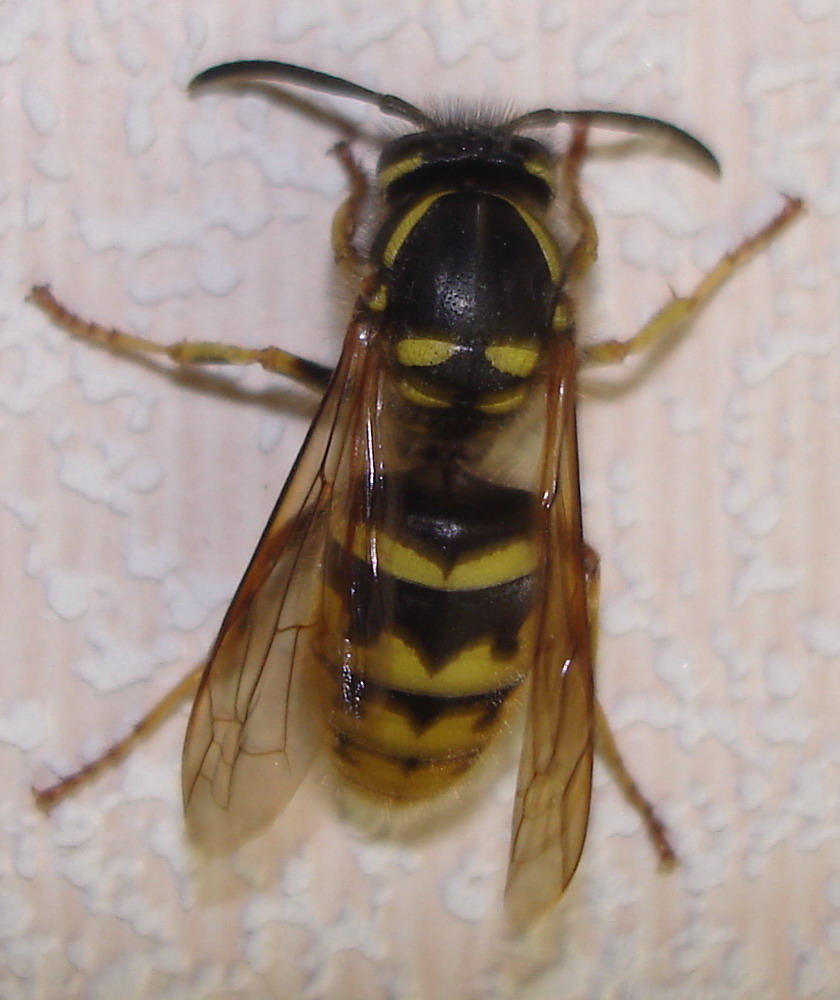 .блако
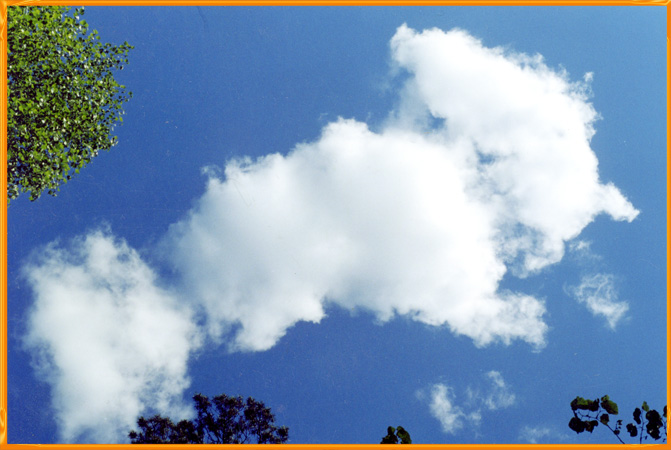 .вощи
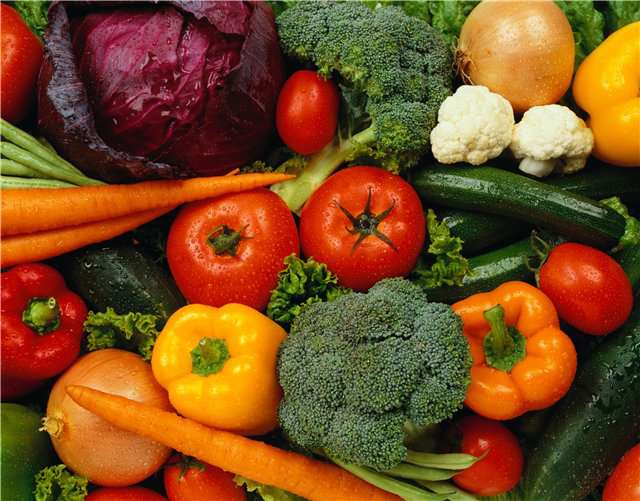 .кна
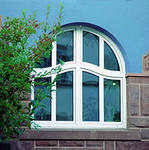 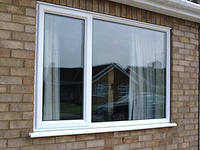